Biochemistry Unit
Carbon Compounds
A carbon atom can form four bonds with other atoms
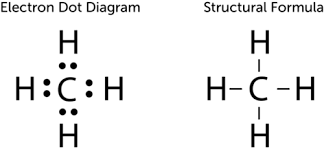 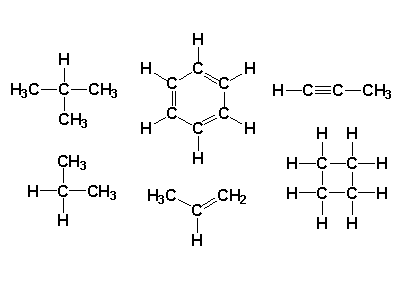 Carbon Compounds
Organic chemistry is the study of all compounds that contain bonds between carbon atoms.
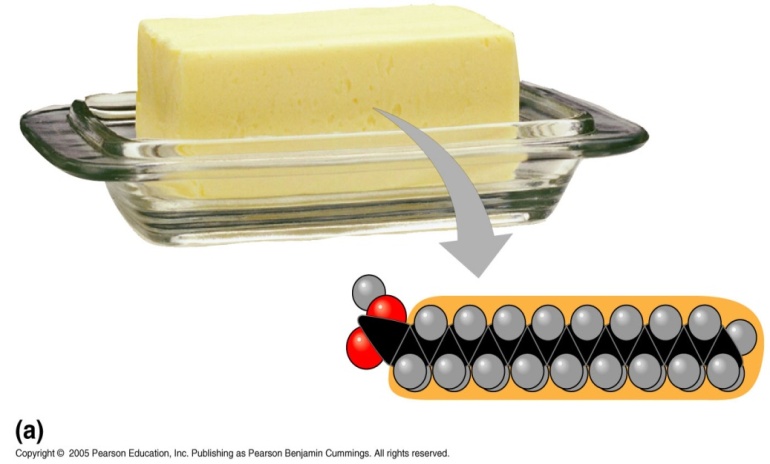 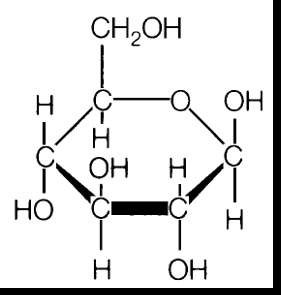 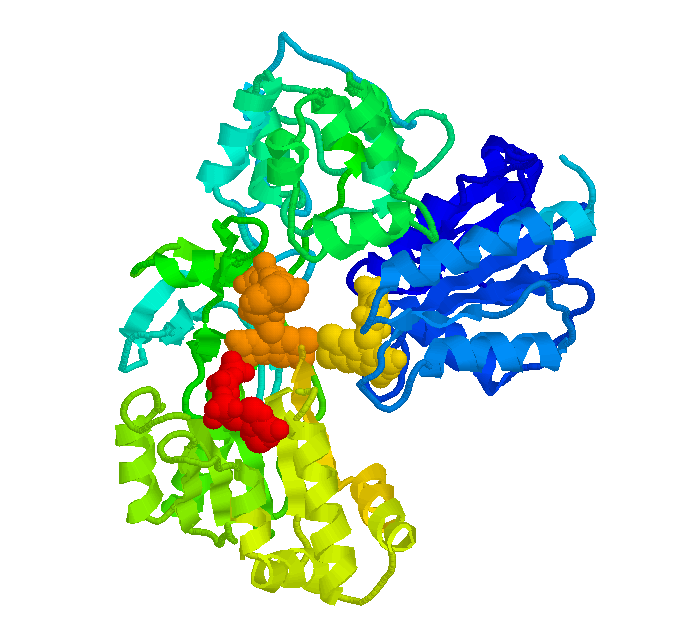 Carbohydrates
Lipids (Fats)
Nucleic Acids (DNA)
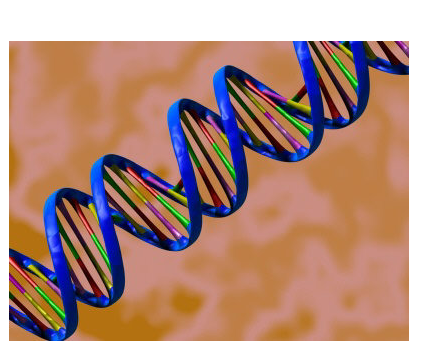 Proteins
These elements are most common in our cells
Carbon (C), Hydrogen (H), Nitrogen(N), Oxygen(O), Phosphorus(P), and Sulfur(S).
Remember CHNOPS!
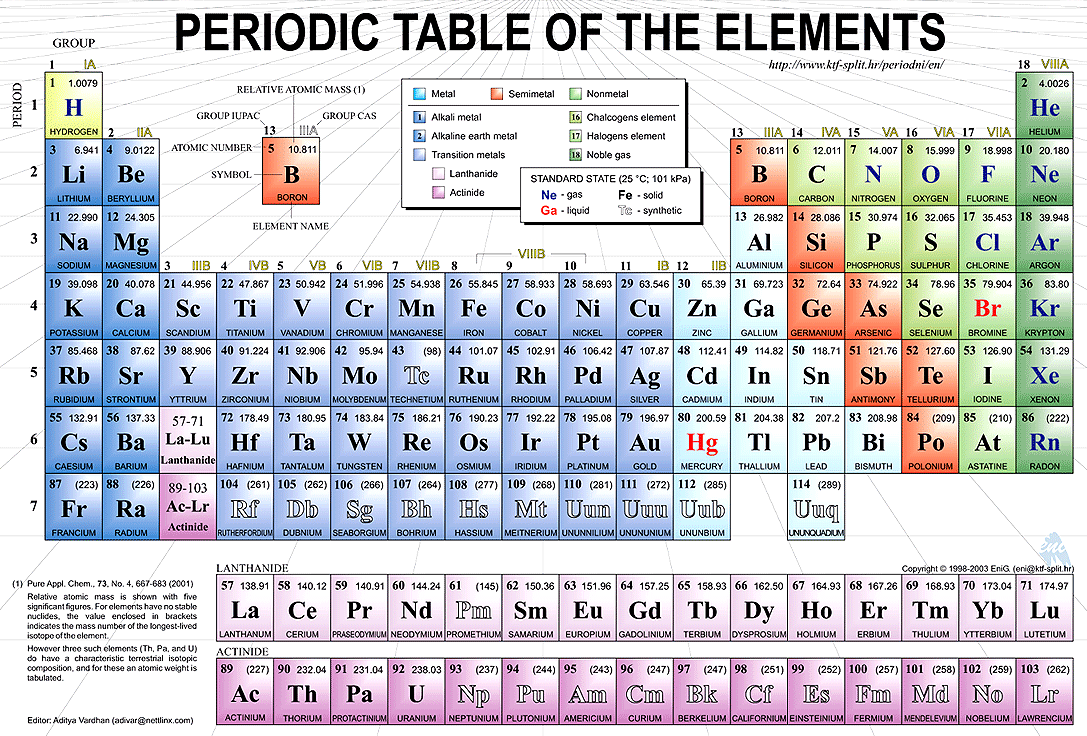 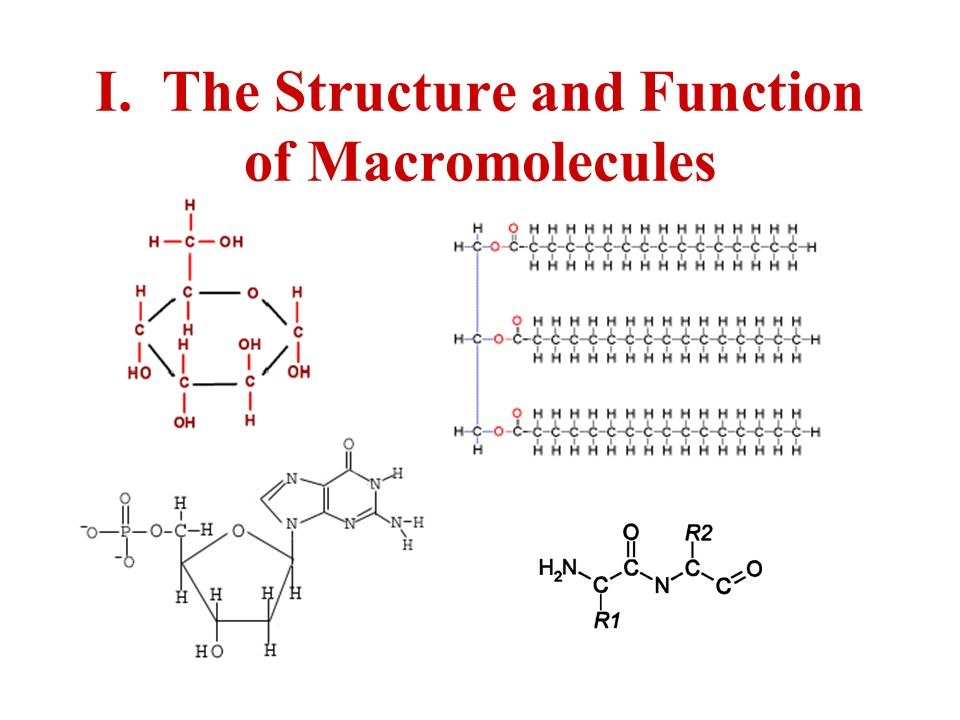 Macromolecules
Macromolecules: large molecules (Polymers) that are formed by joining smaller organic molecules (Monomers) together

Macromolecules are examples of polymers which form when many smaller molecules (called monomers) bond together, usually in long chains.
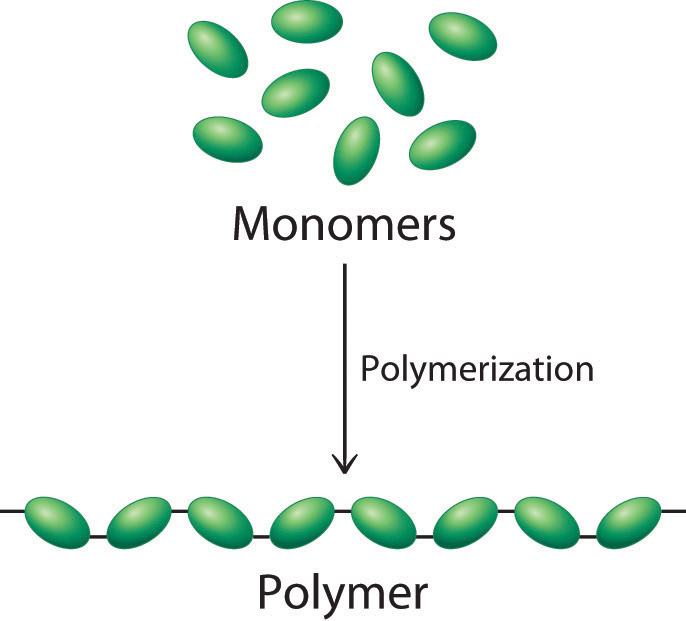 Macromolecules in Living Things
4 Types
		1) Carbohydrates
		2) Lipids
		3) Proteins
		4) Nucleic Acids
1) Carbohydrates
Monomer = Monosaccharide 
Elements: Carbon, Hydrogen, Oxygen
Ratio =1:2:1
Function= Bodies’ main source of energy
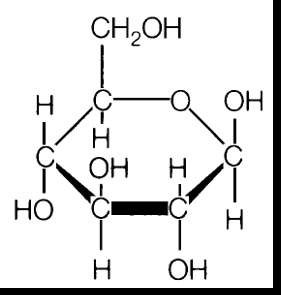 Glucose
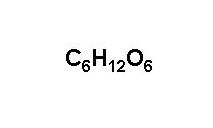 Foods High in Carbohydrates
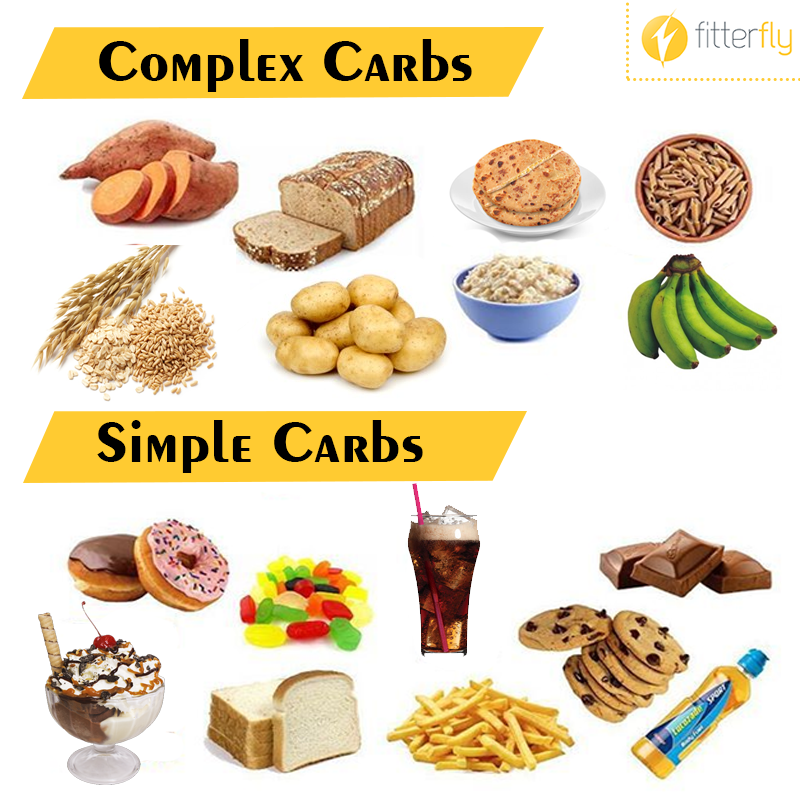 Carbohydrates
Monosaccharide: single sugar
	Example: glucose and fructose

Disaccharide: double sugar
	Example: sucrose

Polysaccharide: Many sugars

	Examples:
		1) starch: used as energy storage by plants
		2) cellulose: cell walls in plants
Monomer = monosaccharide
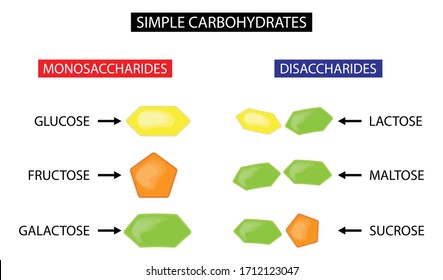 2. Lipids (Fats)
Monomer: Glycerol + Fatty Acid Tails 
Made of: Carbon and Hydrogen and some oxygen
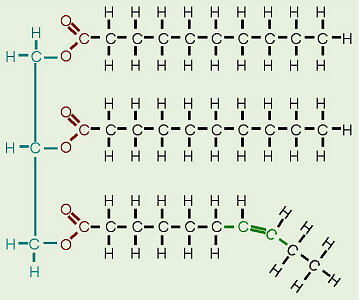 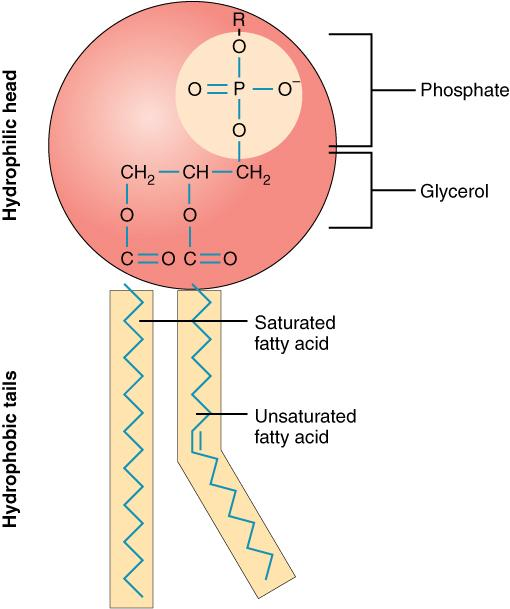 Lipids: (Fats/Oils)
Functions: 
Long term energy storage 
Insulation
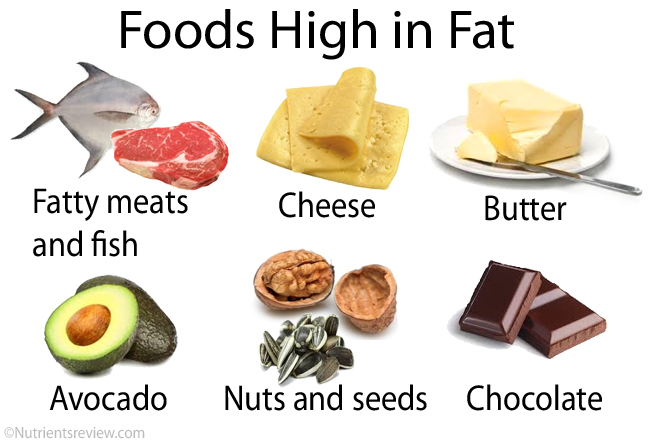 Lipids: Saturated & Unsaturated Fats
Structure: 
Saturated Fats = No double bonds
Unsaturated Fats = 1 double bond
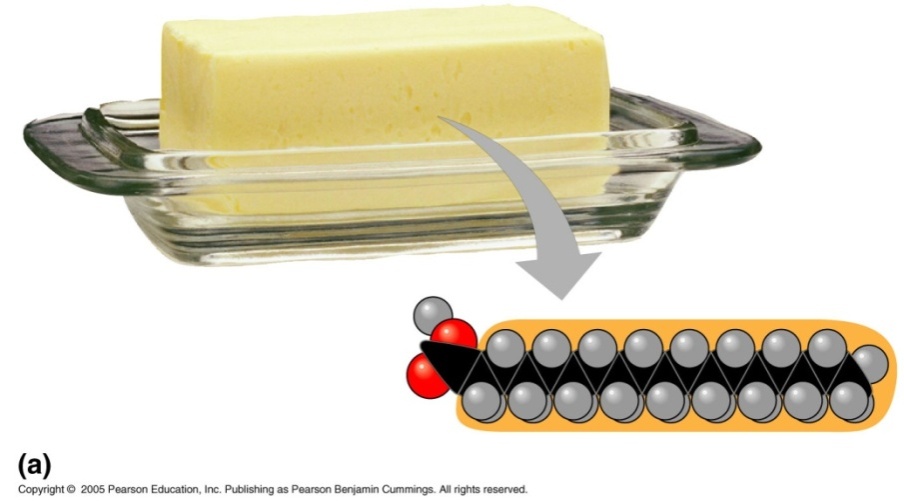 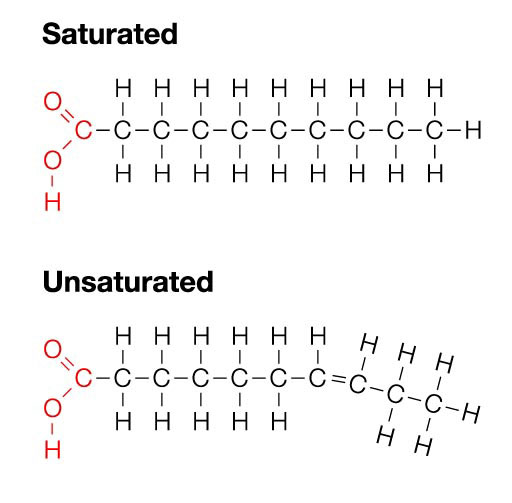 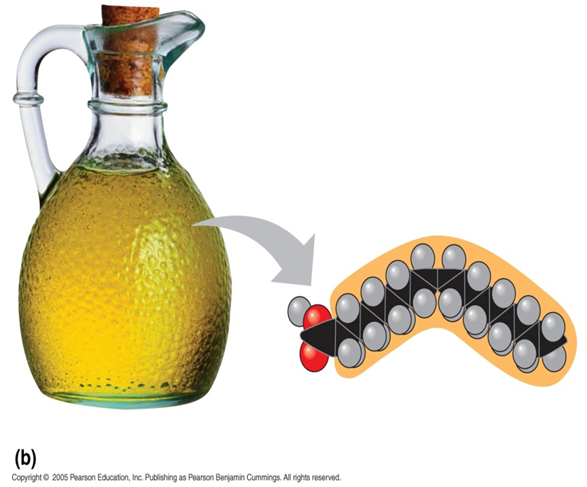 2. Lipids (Waxes)
Repel water
Ex: Fruits/Leaves
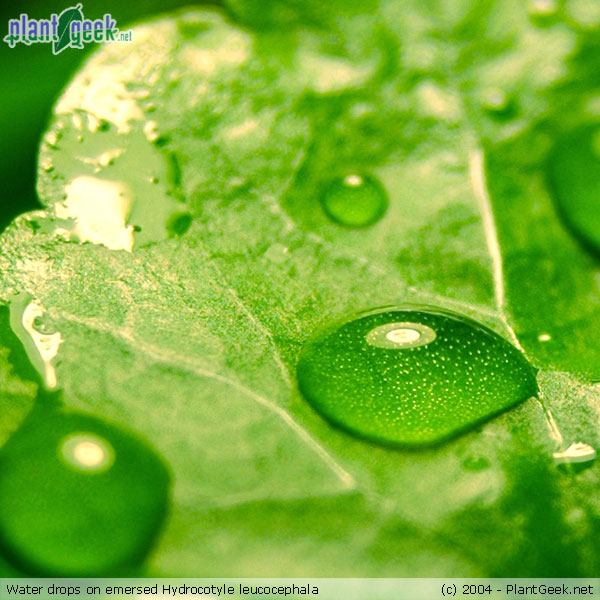 Lipids: Phospholipids
Responsible for the structure and function of the cell membrane.  
Hydrophobic = “water-fearing” – repel water
Hydrophilic= “ water loving” – Attracts water
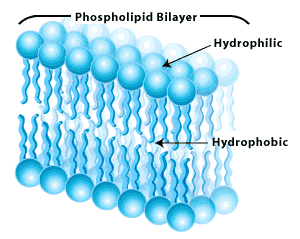 Lipids: Steroids + Cholesterol
Act as chemical messengers





Cholesterol helps in the formation of: 
Vitamin D
Hormones such as estrogen & testosterone
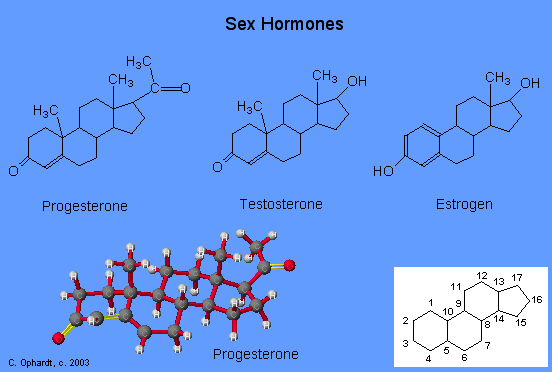 3. Nucleic Acids
Monomer: Nucleotide
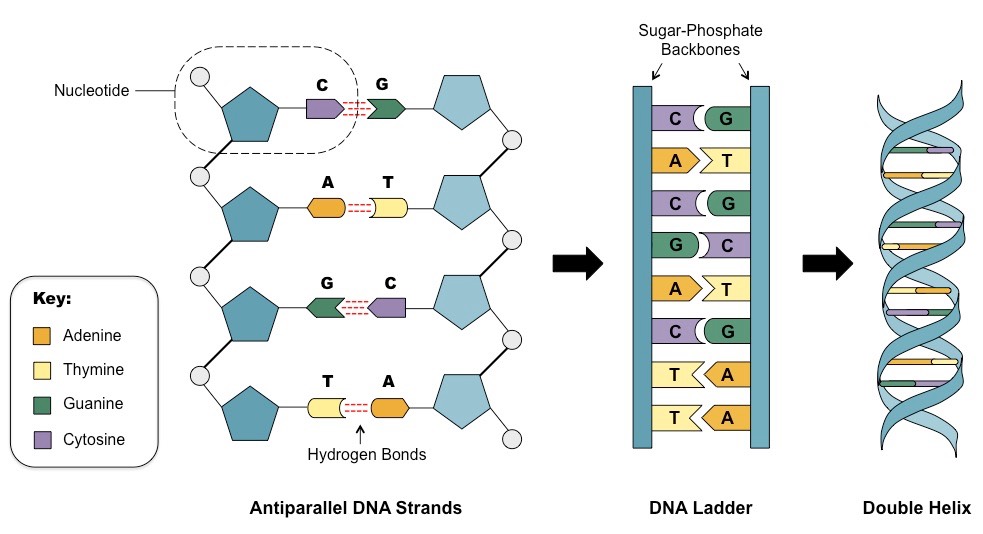 3. Nucleic Acids
Elements: C, H, O, N, and P 

Function: store & transmit genetic information

Nucleotide: monomer of a nucleic acid
A phosphate
A nitrogenous base
A ribose sugar
3. Nucleic Acids
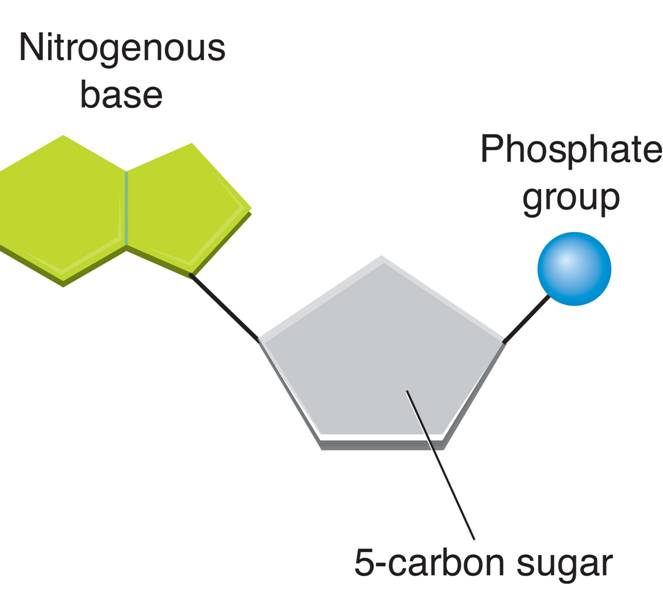 Nucleotide



DNA
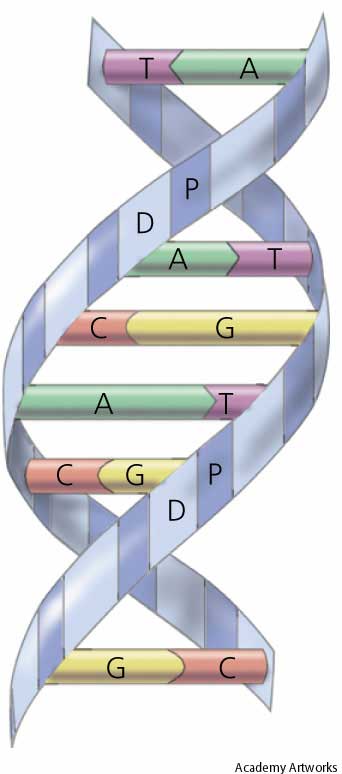 4. Proteins
Monomer: Amino Acids
Made of: C,H, O,N, and sometimes S

Functions: 
		1) Structure (hair, nails)
		2) Transport (hemoglobin in blood)
		3) Movement (muscle fibers)
		4) Defense (antibodies)
		5) Regulating Cell Functions (hormones and enzymes)
Foods High in Protein
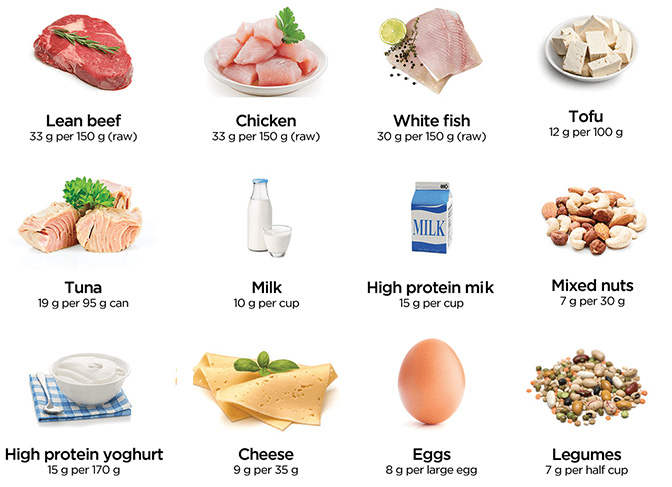 4.  Proteins
Amino Acids : Monomers of proteins
Consists of a central Carbon atom bonded to 4 groups

4 Groups

		1) Hydrogen Atom
		2) Amino Group
		3) Carboxyl Group
		4) R group (changes in each Amino Acid!)
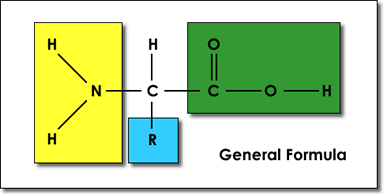 4.  Proteins
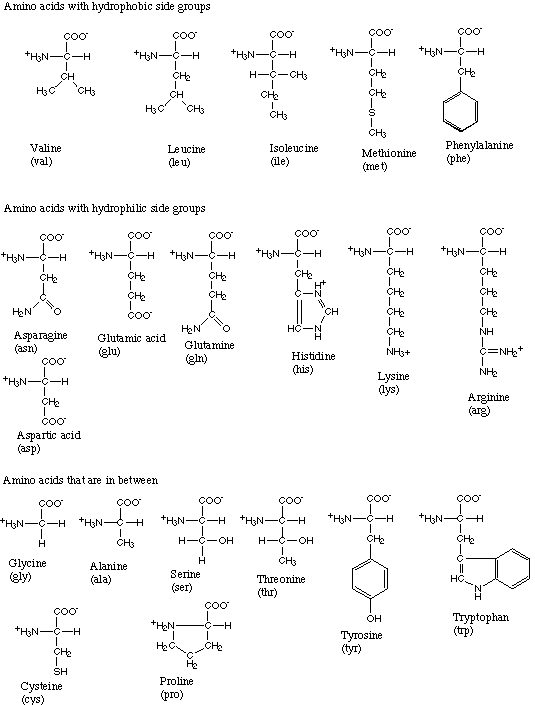 Amino acids are joined together by peptide bonds


There are 20 different amino acids – Most are found only in animal products
4. Proteins
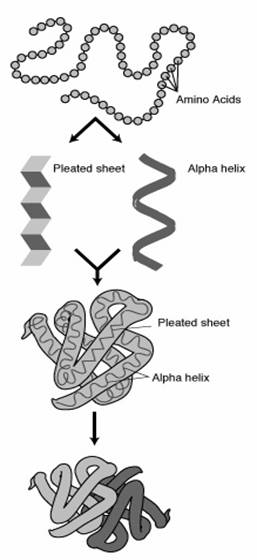 Primary = order of amino acids in a chain 

Secondary = amino acid chain folded into a 
    3-D structure 

Tertiary = usually globular

Quaternary = Proteins combine with other proteins
Macromolecule Rap